Figure 1 Road traffic crashes, morbidity, and mortality in India, 1971–2001
Eur J Public Health, Volume 16, Issue 5, October 2006, Pages 487–491, https://doi.org/10.1093/eurpub/ckl031
The content of this slide may be subject to copyright: please see the slide notes for details.
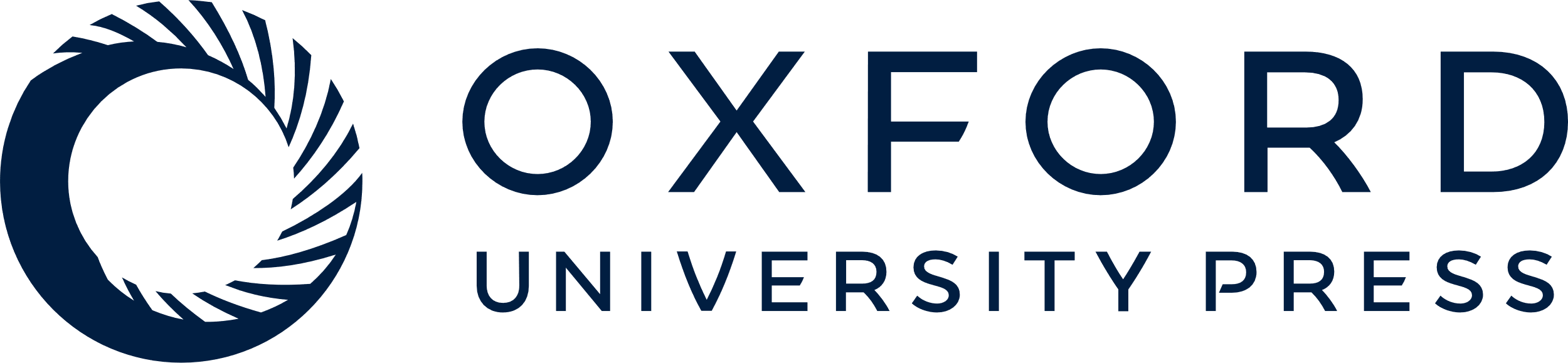 [Speaker Notes: Figure 1 Road traffic crashes, morbidity, and mortality in India, 1971–2001


Unless provided in the caption above, the following copyright applies to the content of this slide: © The Author 2006. Published by Oxford University Press on behalf of the European Public Health Association. All rights reserved.]